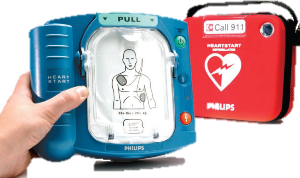 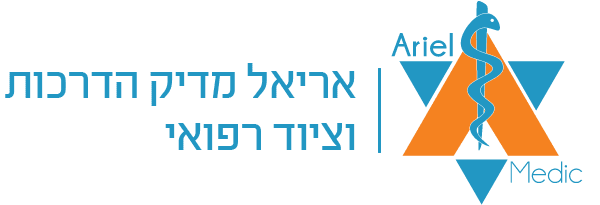 חוסר הכרה ושרשרת הישרדות
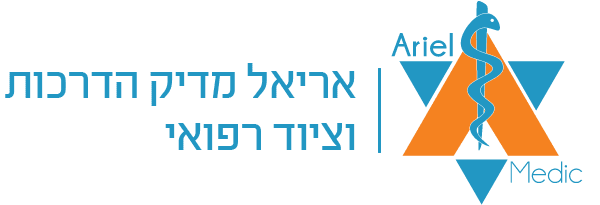 חוסר הכרה ושרשרת הישרדות
גירוי חיצוני- גירוי קולי ו/או גרימת כאב. (באופן המותר בלבד)
סיבות עיקריות לחוסר הכרה
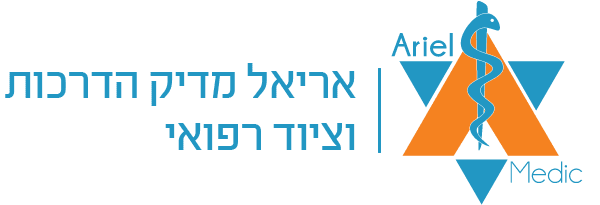 סיבות נוספות לירידה ברמת ההכרה
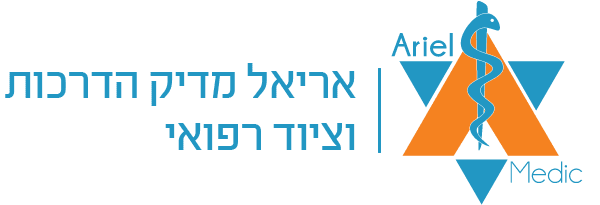 שיטת A.V.P.U
קיימים מספר מצבים של רמת הכרה,נהוג להעריך לפי שיטת A.V.P.U
Alert A - ערני, בהכרה מלאה.
Verbal V - מגיב לגירוי קולי, קריאה בשם, השמעת רעש.
Pain P  - מגיב לגירוי פיזי/כאב. צביטה בשריר הטרפז. ובתינוק בירך
Unresponsive U - מחוסר הכרה. אינו מגיב לא לגירוי קולי ולא לגירוי פיזי
כיצד נזהה מחוסר הכרה?
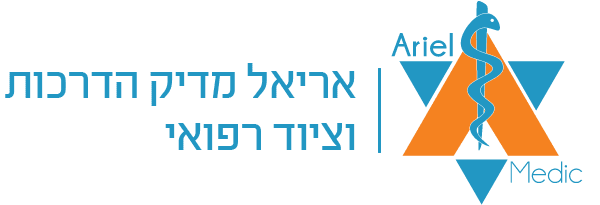 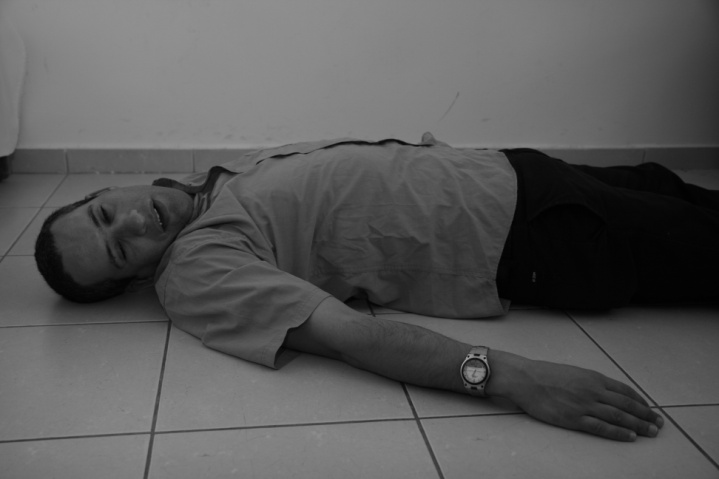 סכנות למחוסר הכרה
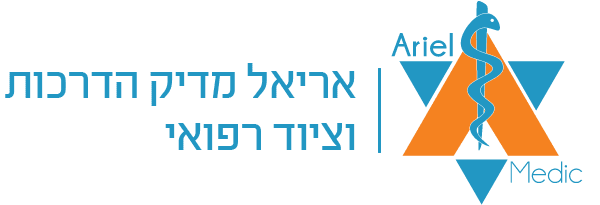 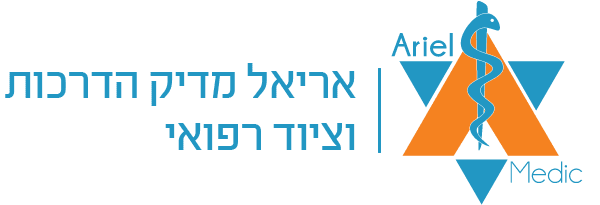 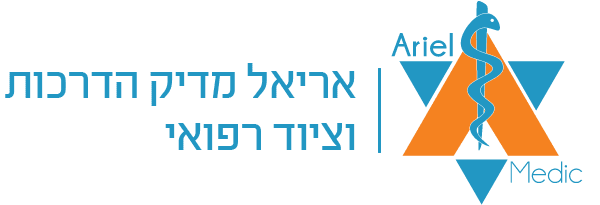 utu
(
(
שרשרת ההישרדות
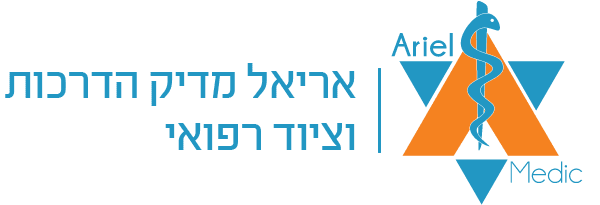 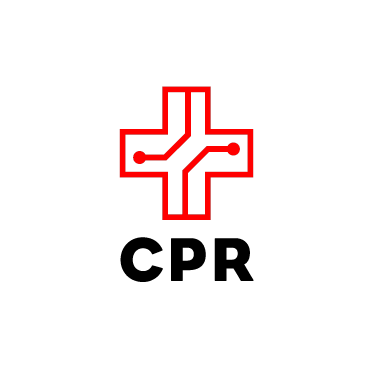 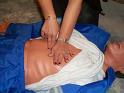 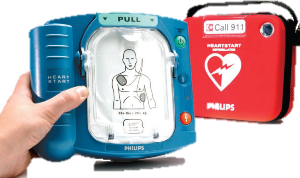 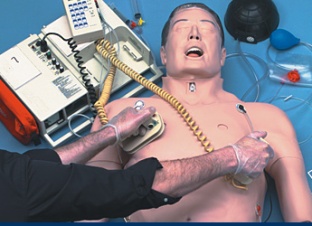